Константин Васильев1942 -1976
Художник по зову сердца
Учитель ИЗО,МХК. МАОУ Ильинской СОШ .Лебедь С.Г
Автопортрет. 1970г
Автопортрет
Создавать совершенные художественные произведения может лишь человек, наделенный высокими этическими идеалами. 
Совершенство, утверждали древние, рождается от равновесия, равновесие – от справедливости, справедливость же – это чистота души. Совершенство – равновесие – справедливость – эти понятия как нельзя лучше отвечали всему складу характера Константина Васильева.
Судьба, так часто злая по отношению к великим людям извне, всегда бережно обходится с тем, что есть в них внутреннего, глубокого. Мысль, которой предстоит жизнь, не умирает с носителями своими, даже когда смерть застигает их неожиданно и случайно. И художник будет жить, пока живы его картины…
Человек с филином
[Speaker Notes: http://www.bibliotekar.ru/Kvasiliev/2.htm]
Алеша Попович и красна девица
Василий Буслаев
Жница
Плач Ярославны
Лена Асеева
Ожидание
Гадание
Северная легенда
Сестра Людмила
Прощание славянки
Парад сорок первого
Над Берлином.
Валькирия над сражённым воином
[Speaker Notes: Вальки́рия (др.-исл. valkyrja — «выбирающая убитых») — в скандинавской мифологии — дочь славного воина или конунга, которая реет на крылатом коне над полем битвы и подбирает воинов. Погибшие отправляются в небесный чертог — Валгаллу.]
Дом на опушке
Гадание
Горят пожары
Ф.М. Достоевский
Голь кабацкая
Князь Игорь
Карлик Нибелунг Альберлих
Маршал Жуков
Над Волгой
Огненный меч
Осень
Северный орел
Старец
Валькирия
Витязь
Вольга и Микула
Великан
Поединок Пересвета с Челубеем
Нашествие
Нежданная встреча
Русалка
Звёздное небо
Святовит
Прощание с мечтой
[Speaker Notes: vasilyev-museum.ru]
Струна
Отечество
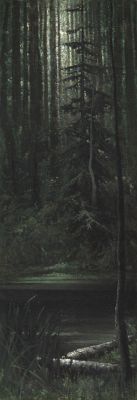 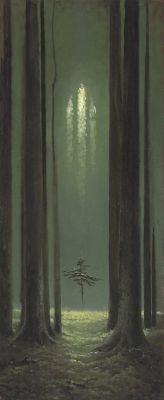 Осень                        Лесная сказка                    Лесная готика
Заброшенная вырубка
Настасья Микулишна
Садко и Владыкаморской
Тоска по Родине
[Speaker Notes: http://k-vasiliev.narod.ru/u_chuzjogo_okna.htm]
У чужого окна
Унтер ден Линден в огне
Весенняя улица
Вестница смерти Валькирия
Воин с мечом                             Воин с топором
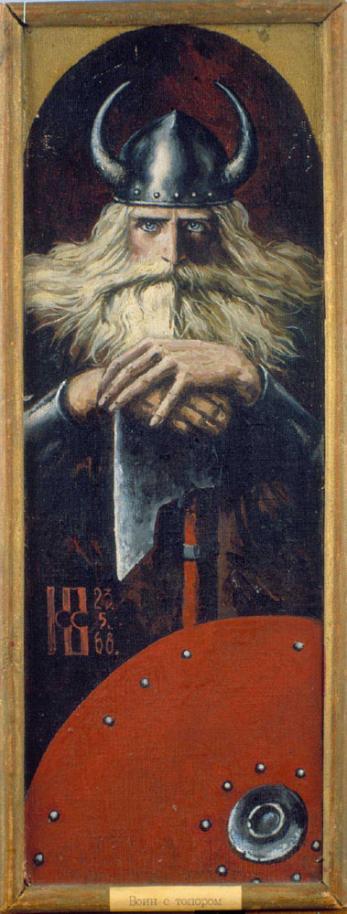 Вольга
Евпраксия
Пушкин
В его комнате вдоль стен сиротливо остались стоять незавершенные им работы: “Отечество”, портрет сестры Людмилы, детский групповой портрет племянниц, портрет племянницы Наташи среди цветущих ирисов. Никогда уже не претворятся в жизнь планы художника: написать грандиозное полотно “Битва”, посвященное сражению на Курской дуге, закончить всю военную серию по разработанным эскизам и, в том числе, большой портрет маршала К. Рокосовского, начать серию портретов “Великие женщины России”.
После смерти Васильева был обнаружен листок (почему-то полуобгоревший) с записанными его рукой удивительными словами: “Художник испытывает наслаждение от соразмерности частей, наслаждение при правильных пропорциях, неудовлетворение при диспропорциях. Эти понятия построены по закону чисел. Воззрения, представляющие из себя красивые числовые соотношения, – прекрасны. Человек науки выражает в числах законы природы, художник созерцает их, делая предметом своего творчества. Там – закономерность. Здесь – красота. Искусство постоянно возвращается к своим истокам, пересоздавая все сызнова, и в этом новом вновь возрождая жизнь. Наследное как спасающая сила…”